Atlas
A book of maps  and  facts about geography.


The Complete  Library Skills
Atlas Vocabulary:
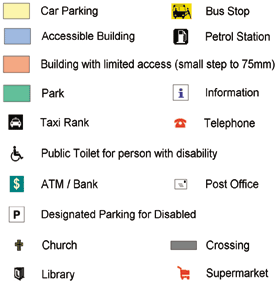 Legend and Scale:
They help you read a map.
A legend or key will tell you what the colored areas mean and what the symbols stand for.
The scale helps you relate a distance on the map to the actual distance in km or miles – sometimes it is marked  of on a number line
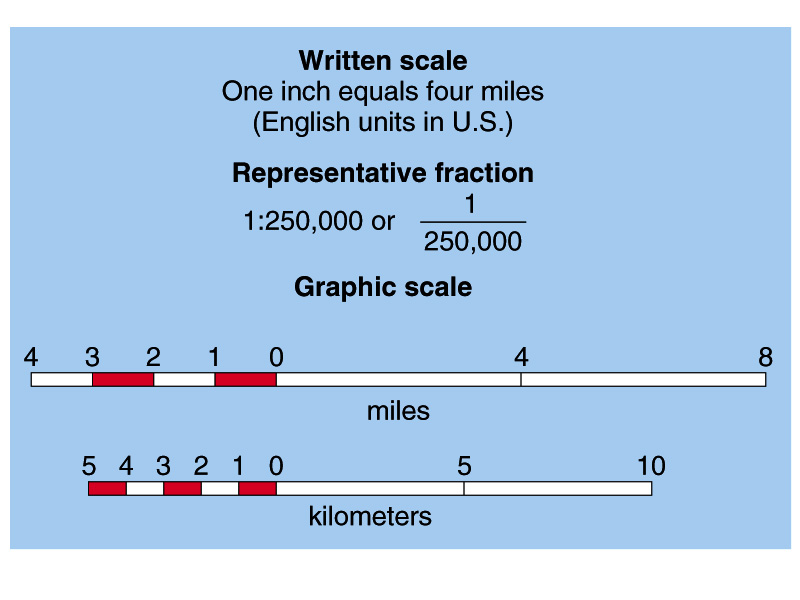 Map Symbols – Usually shown in the legend or key of the map
Vocabulary cont.
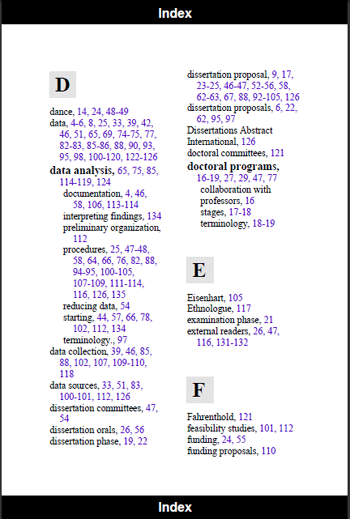 Index:  will tell you on which page in the atlas  you will find the place you are looking for.
Types of Maps:1.Relief-show physical geography
2.Political Map- shows by a color plan countries, boundaries, and principal and capital cities.
A physical-political map combines the features of both the physical map and the political map
3. Economic Map- shows were products are grown and where various industries are.
Examples of other maps include:A. Climate
Other maps cont.B. Biodiversity
Other Maps. cont.C. Precipitation
Other Maps cont.D. Transportation (Road map)In addition to roads, the map might also show railroads, airports, usable rivers, canals, and seaports
E. Tectonic plates
F. Volcanic Activity and Earthquakes
The map subjects are almost limitless:
Maps can be used to show anything that has spatial characteristics, some of the topics (just a sample) are:
Natural vegetation
Population density
Migration routes
Mineral deposits
Disease occurrences
Tourist site locations
Ethnic diversity
Which languages are spoken in various places
Election results
Commercial routes within or among countries
Etc.
Some atlases specialize in one kind of information.
Historical atlas
Biblical atlas
Economic atlas
Atlas of diseases
Agricultural atlas
Climate and meteorology atlas
Civil War (actually any war) atlas
Major religions atlas
Demographic atlas
Etc.
References
Turrell, Linda. The Complete  Library Skills-Grade 5. Mineappolis, Minnesota. T.S. Denison & Company Inc.

Google images
http://images.google.com/images?um=1&hl=en&rlz=1T4ADBR_enSV295SV296&q=maps